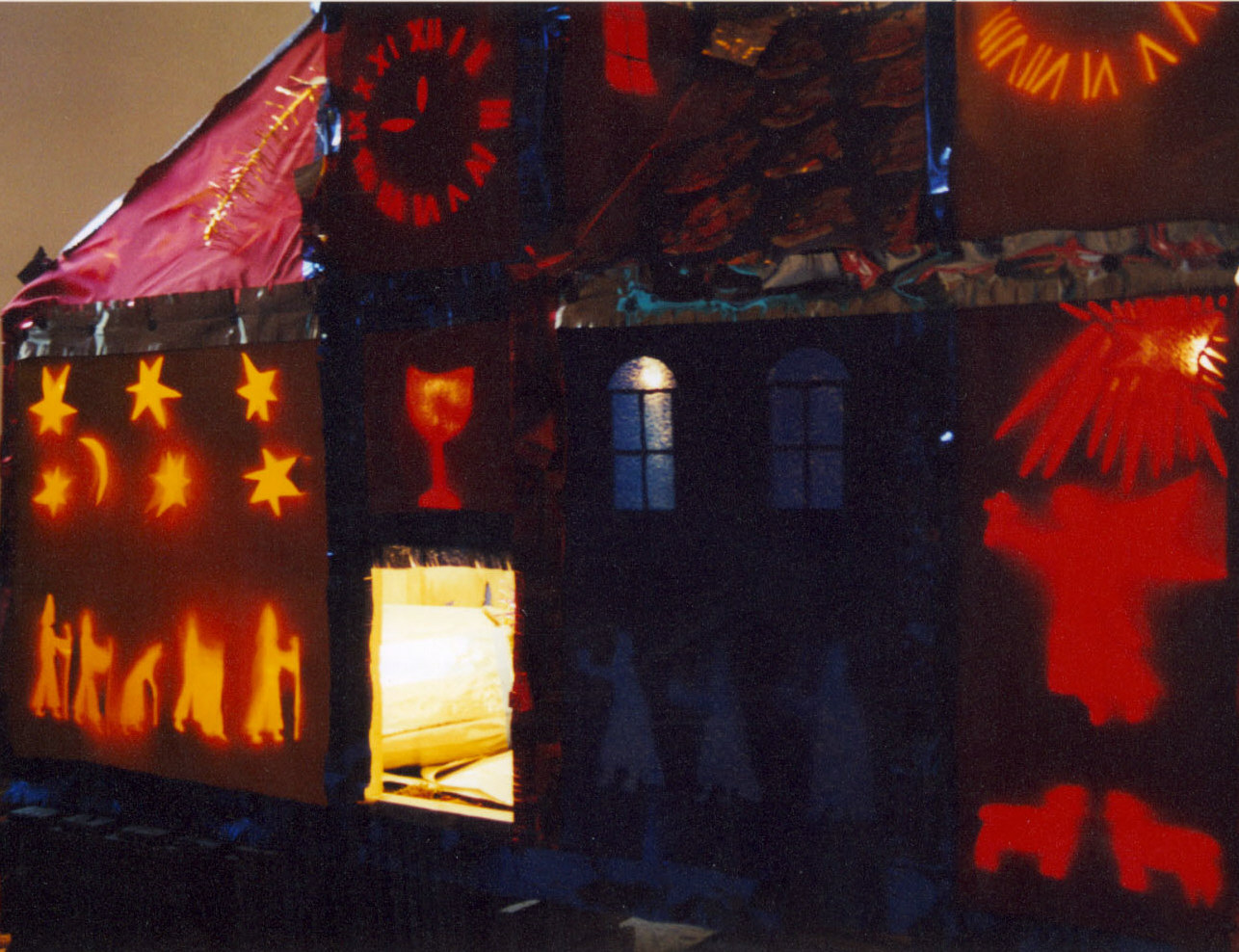 Geszti Zsófia – Pákay Viktória
A betlehemezés tárgyi világa
Bemutatkozás
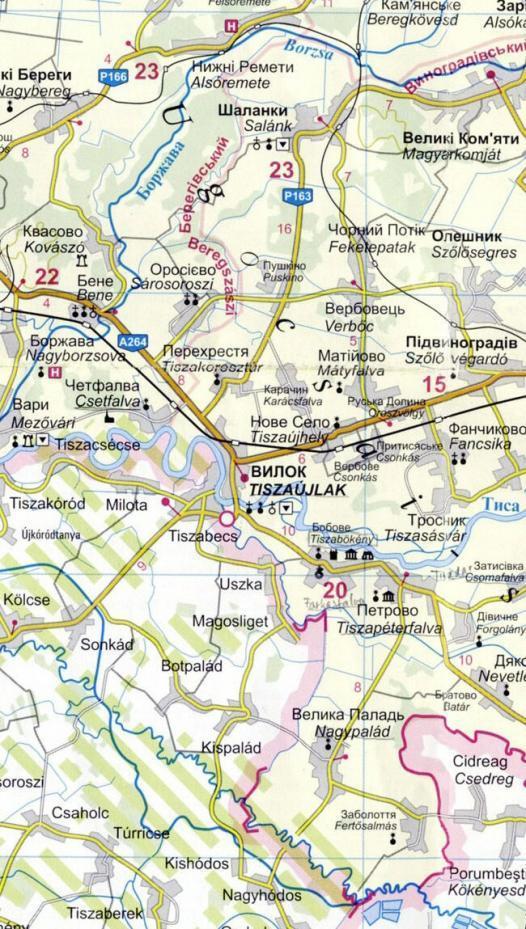 2000 óta foglalkozunk betlehemezéssel

Aktív terepmunka Kárpátalján 2000-2004 között 
Fő kutatópont: Tiszabökény (és a hozzá tartozó Farkasfalva), itt két karácsonyon jártunk 2000 januárjában és 2001 decemberében
További vizsgált települések: Tiszacsoma, Macsola, Salánk, Mezővári, Csepe, Beregújfalu

Magyarországi, kárpátaljai, székelyföldi betlehemes találkozók vizsgálata
A betlehemezés helye a karácsonyi ünnepkörben
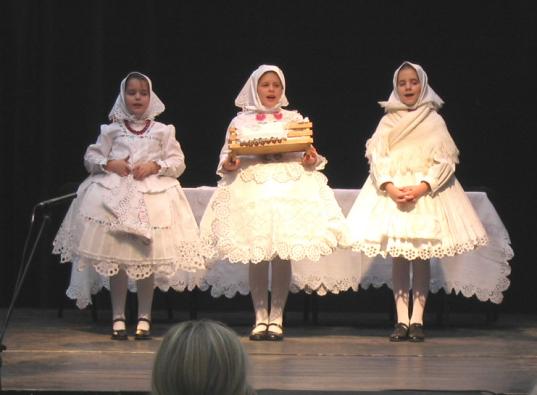 Karácsonyi ünnepkör: advent első napjától vízkeresztig 

Maszkos alakoskodó, dramatikus szokások:
Mikulásjárás (Láncos Miklós)
Lucázás, kotyolás
Bölcsőcske-járás
Csillagozás
Betlehemezés

Betlehemezés ideje
December 24: Karácsony vigíliája, Ádám Éva napja   
December 25-26: Karácsony első és második napja
Ritkábban már adventben is
Bölcsőcske-járás - Doroszló
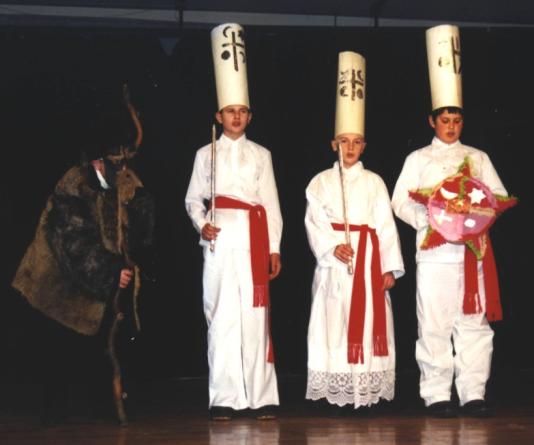 Csillagozás - Tiszacsoma
A betlehemezés
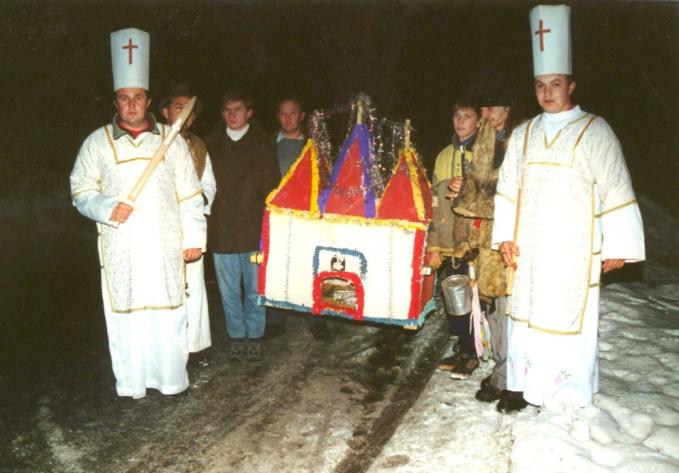 Legismertebb és legnépszerűbb adománykérő dramatikus szokás:
kisebb csoportok házról házra járnak
játékot előadva hirdetik Jézus születését
köszöntik a háziakat
adományt gyűjtenek

A játék szereplői: 
angyalok, pásztorok, öreg pásztor, csobánok
három királyok, betyár, huszár, Heródes
Erdély, szálláskereső betlehem: Szűz Mária, Szent József, Királyszolga, Kengyelfutó, futár, Király, Heródes, 

Fő kelléke: templom vagy jászol alakú betlehem
Központi figura: nagyothalló, nagyotmondó öreg, aki egyben a komikum legfőbb forrása
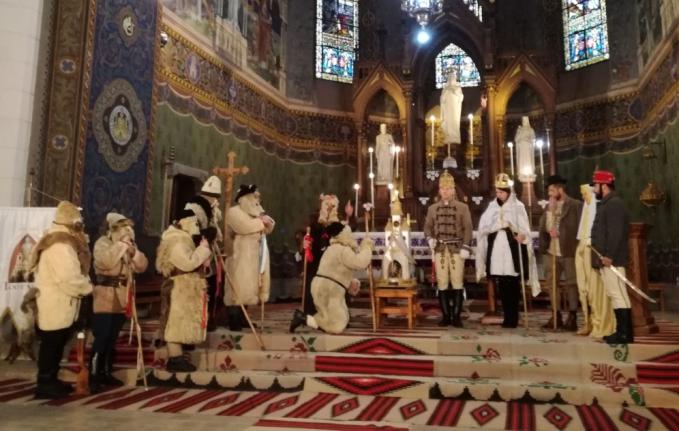 Betlehemezés története - középkor
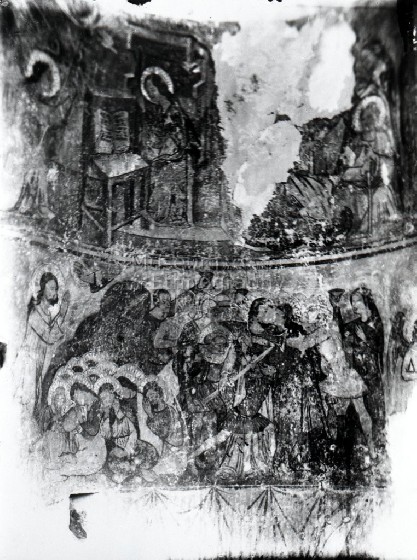 Betlehemes játékok hagyománya a kora középkorig vezethető vissza
IX.-X. században már Európa templomaiban megjelenítették a születéstörténet eseményeit
Népszerűek voltak a karácsonyi, vízkereszti és húsvéti játékok
Ekkorra alakult ki és vált véglegessé az az elképzelés, ami Jézus születéséhez és annak körülményeihez kapcsolódik: romlott istálló; a jászolban található állatok, az ökör és a szamár; a pásztorok köszöntik a kisdedet és ajándékot visznek neki
Kezdetben a misztériumjátékokat papok és egyházi személyek adták elő latin nyelven
Később egyre hangsúlyosabb szerepet kaptak a diákok
A bibliai történetek megjelenítésébe számos világi elem került
A játékok fokozatosan kikerültek a templomból
Három királyok és a betlehemi gyerekgyilkosság, Gerény, római katolikus templom. Fotó: 1900 Huszka József
Betlehemezés története - újkor
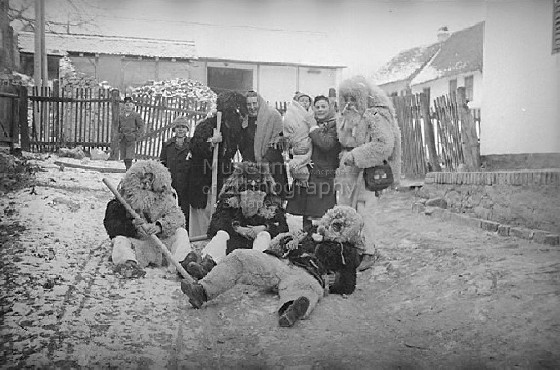 Hatással volt a fejlődésére a reformáció és ellenreformáció
Több új elemet magába olvasztott
Általánossá vált a nemzeti nyelv használata a latinnal szemben
Egyre szélesebb körben terjedt el a játék
Első magyar nyelvű betlehemes szövegek a XVII.-XVIII. századból származnak
Iskolai csoportok, laikus vallási társulások adták elő
A XIX. századra a magyar nyelvterületen egy nagyjából egységes betlehemes hagyomány jött létre
Betlehemezés katolikus és protestáns falvakban egyaránt elterjedt volt
Hadikfalvi betlehemes , Tevel (Tolna) fotó: Erdős László 1948
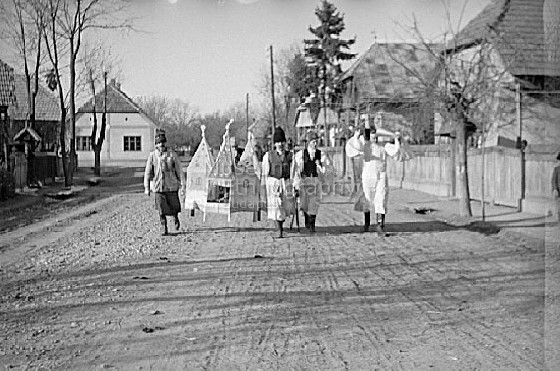 Tiszacsécse fotó: Raffay Anna 1953
Betlehemes játékok gyűjtése, kutatásaXIX.-XX. század eleje
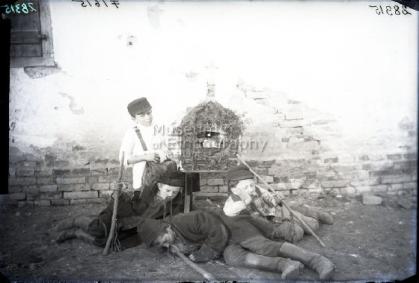 XIX. sz. közepén figyelt fel a betlehemezésre a tudomány
Első magyarországi közlés egy német játékot ismertet – ennek kapcsán vetette fel a kérdést Ipolyi Arnold: 
„Hát nekünk nem voltak-e hasonló népies színműveink?”
Magyar mysterium – a drámai hagyományok nyomait keresték, középkori eredeték akarták bizonyítani, fő kutatási témák a történetiség, régiségek keresése
A Magyar Népköltési Gyűjtemény (szerk: Arany László - Gyulai Pál) 1872 is misztériumokkal indul
Solymossy Sándor, Sebestyén Gyula – bábokkal előadott játékokat tekintették az eredeti formának
Szövegközlések: Magyar Nyelvőr, Ethnographia, Néprajzi értesítő
Többségük egyszerű szövegközlés, szokás egyéb mozzanatairól kevés információval (kivétel Tarczai György tanulmánya az eperjesi jaslicskárókról)
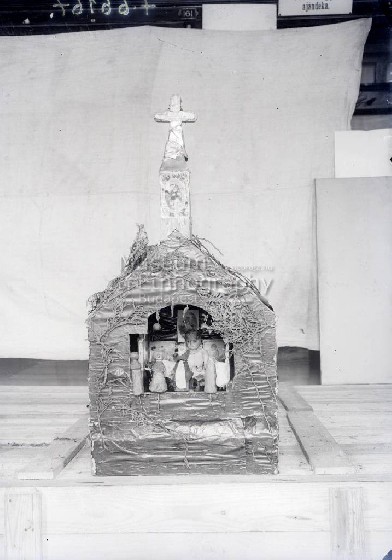 betlehemesek  - Iharosberény,1900 fotó: Semayer  Vilibáld  (Somogy)
bábtáncoltató betlehem - Balatonkiliti 1932 fotó: Sebestyén Gyula
Betlehemes játékok gyűjtése, kutatásaI. világháborútól a XX. század közepéig
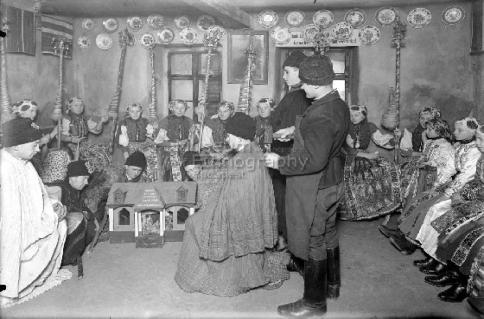 Előtérbe került a betlehemezés társadalmi háttere, a szereplők kiválasztása, felkészülése, közösség viszonya a szokáshoz
Első kiemelkedő tanulmány N. Bartha Károly – szatmárcsekei bábtáncoltató játékról  - kellékek ismertetése, kották, rajzok, fényképek
Benedek András – Vargyas Lajos – istenesi játék jelmezeinek elemzése alapján pogány vonások kimutatása, egykori állatalakoskodás nyomai
Faragó József – játék társadalmi beágyazottságát, lokális történet kutatta, egyéniségkutatás, csoport működése (Pusztakamarás, Csíkcsobotfalva)
Első gyűjtési útmutatás Ortutay Gyula kérdőíve (1956)
Gyűjtemények: Magyar néphagyományok szerk.: N. Bartha Károly 1931; Betlehemes játékok szerk.: Berczik Árpád 1941; Adatok téli néphagyományaink ismeretéhez szerk.: Makkai Endre – Nagy Ödön 1939
Rendszerezési kísérletek: Benedek András, Vargyas Lajos
Méra, Kalotaszeg
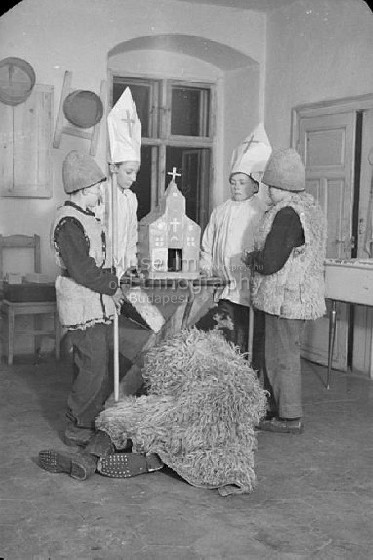 Betlehemesek 1974 Pásztó, fotó: Manga János
Betlehemes játékok gyűjtése, kutatásaHatvanas évektől
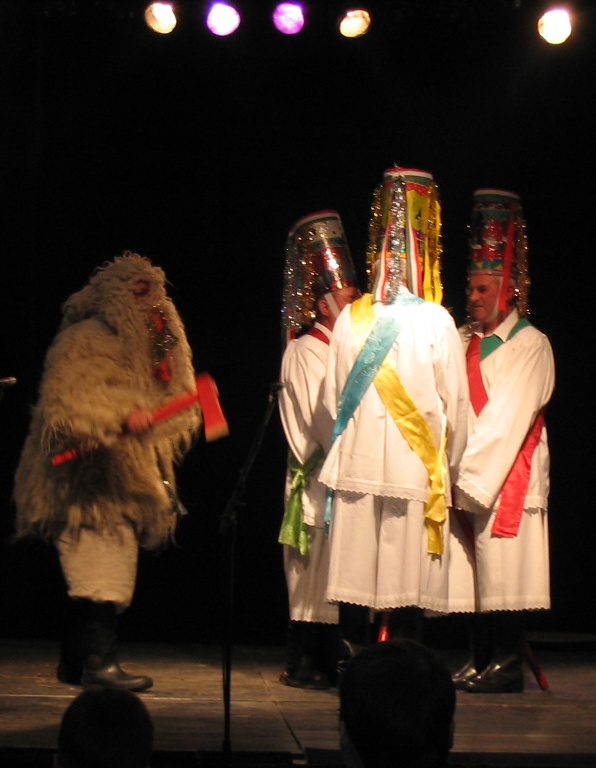 Ötvenes évek után betlehemezés kutatása visszaszorult, kevesebb publikáció jelent meg
Dramatikus szokások általános, szövegfolklorisztikára is kiterjedő vizsgálata érinti a betlehemes játékokat is (Dömötör Tekla, Ujváry Zoltán)
Szacsvay Éva – bábtáncoltató betlehemesek vizsgálata – szerinte a bábos epizód későbbi átvétel
Forrai Ibolya – bukovinai székelyek betlehemezését kutatta, funkcionalitás szempontjából is vizsgálta a játékokat
Nemzetiségek kutatása – Gyivicsán Anna füzéri kétnyelvű betlehemezés
Füzéri betlehemesek – Betlehemes találkozó 2003 Budapest
Betlehemes játékok gyűjtése, kutatásaKilencvenes évektől
90-es évektől sok helyen újra felelevenítették a betlehemezést, elindulnak a Betlehemes Találkozók – új témák és szempontok nyíltak a szokás kutatásában
1999. Pásztorok, keljünk fel…  Kárpátaljai betlehemes játékok
2003. Betlehemes konferencia – Szabad-e ide bejönni betlehemmel?  
2004. Konferencia tanulmánykötete
2010. „…hanem vagyok Úristen követje…” Betlehemes Találkozók játékszövegei
2015. Betlehemes találkozó a Szellemi Kulturális Örökség jó gyakorlatok nemzeti nyilvántartásában kerül
Betlehemes találkozókhoz kapcsolódó tanácskozások
2016-17 Betlehemek – kiállítás a Néprajzi Múzeumban
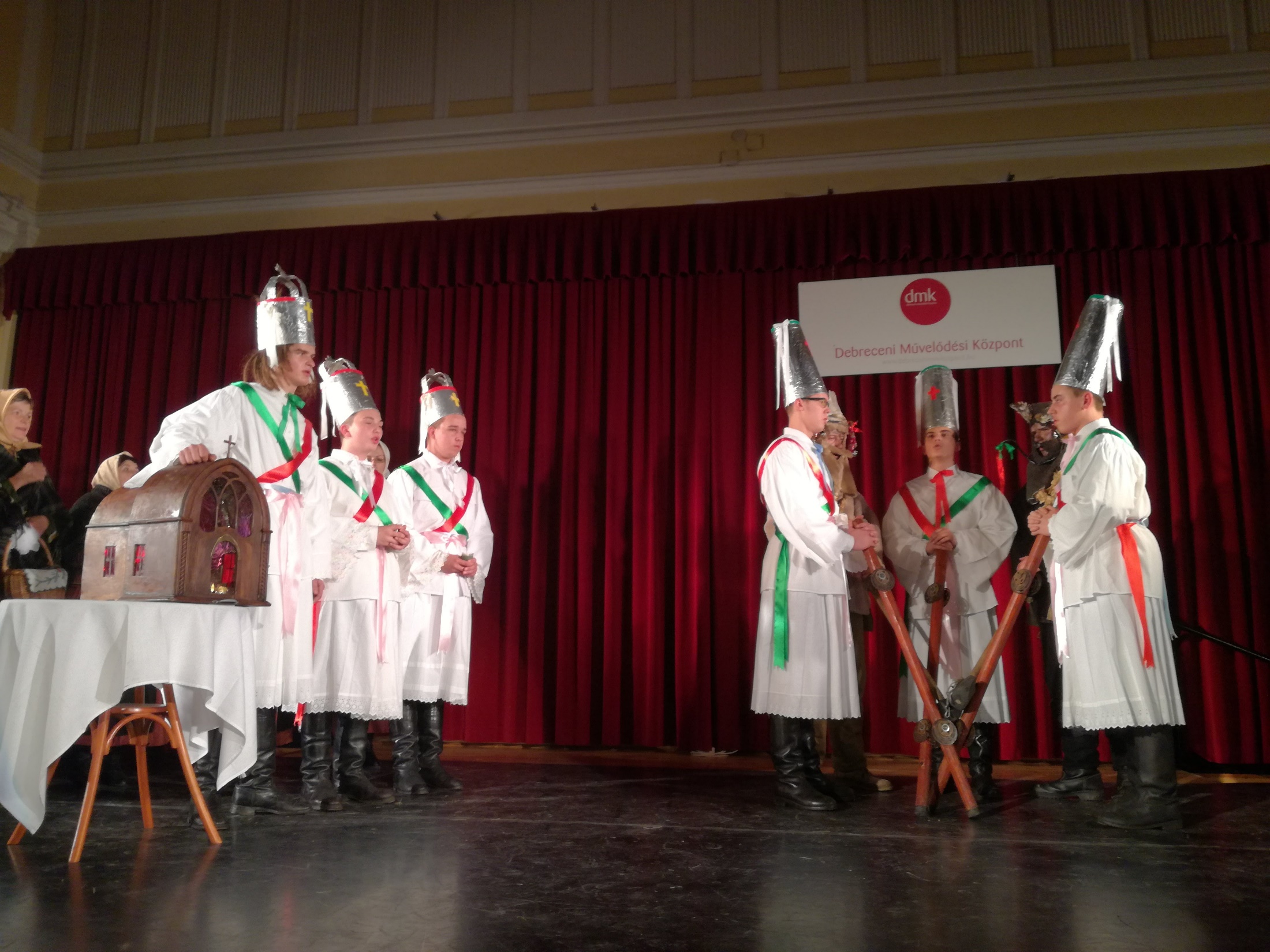 Jánok, Felvidék – Betlehemes találkozó 2017 Debrecen
Betlehemes játékok típusai
A magyar betlehemes játékokat Benedek András csoportosította először, (1950) a négy típust a négy nagytáj szerint állította fel:
erdélyi
alföldi
dunántúli 
felvidéki típus
	Mindegyik típushoz jellemző motívumokat, cselekményelemeket rendelt, ám felhívta a figyelmet arra is, hogy nem lehet éles határt húzni az egyes típusok között, nagyon sok az átmeneti forma. 
Magyar Népzene Tára (1953) átvette a földrajzi csoportosítást és ezen kívül 3 csoportba sorolja a betlehemeseket:
betlehemes játékok 
pásztorjátékok -  hiányos cselekményű, töredékes, romlott szövegű játékok
különleges típusok – vegyes vízkereszti játékok, bábtáncoltató betlehemezés
	Ezt a csoportosítást azóta elvetették, de a földrajzi osztályozást változatlanul használja a szakirodalom.
Betlehemes játékok típusai
Betlehemes játékok „bevett” tipizálása:
Tátrai Zsuzsanna - Karácsony Molnár Erika: Jeles napok, ünnepi szokások c. könyve alapján
Betlehemes játékok típusai
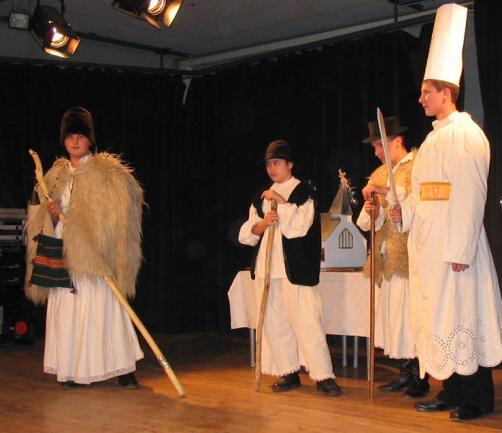 Saját kutatásink alapján 2 típus különíthető el, ezeken belül számos mikroregionális variánscsoport létezik:

Pásztorjáték: Kárpát-medence egész területén, kivéve Erdélyt
Szálláskereső betlehemezés: Erdély

A tipizálás szempontjai:
Játék felépítése
Szöveg
Énekek

Szereplők 
Száma
Szereplők funkciói, elnevezései

Kellékek:
Betlehem építménye
Szereplők öltözete
Salánki betlehemesek (Kárpátalja) 2005
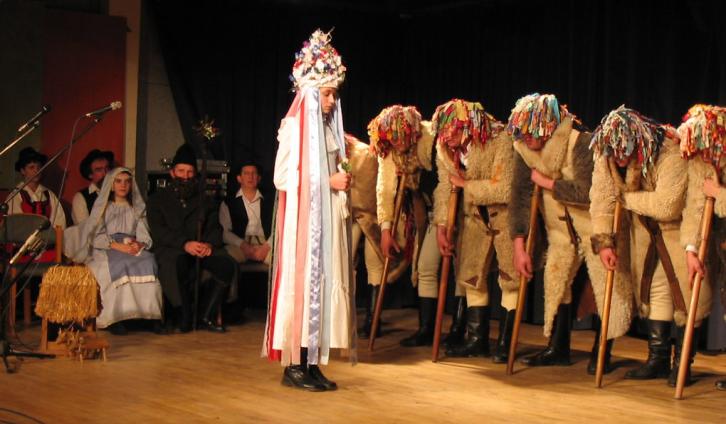 „Angyalbetlehemes” Szentegyháza (Erdély)
Kárpátalján két jól elkülöníthető variánscsoport létezik:

 északnyugati /ungi – közvetlenül kapcsolódik a zempléni és gömöri játékokhoz

- beregi-ugocsai – tágabban a Felső-Tiszavidéki variánscsoporthoz tartozik
A játék felépítése
Játék
szöveg
ének (kotta)
gesztusok
térforma
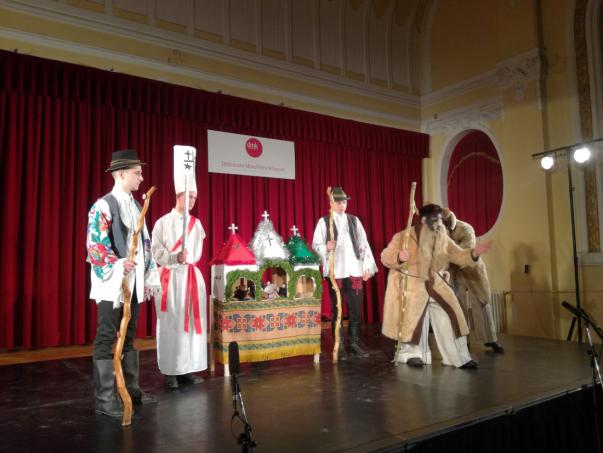 Tiszacsoma 2017
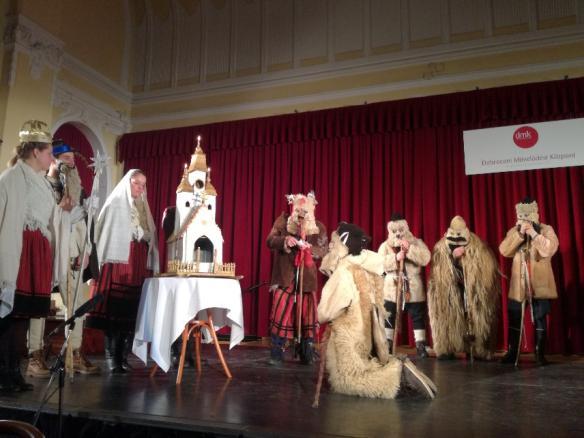 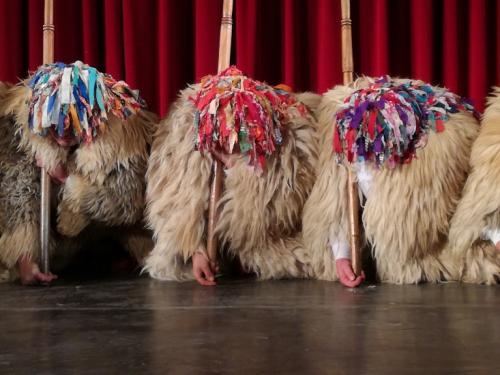 Csíkszentdomonkos, 2017
               Szentegyháza, 2017
A játék felépítése
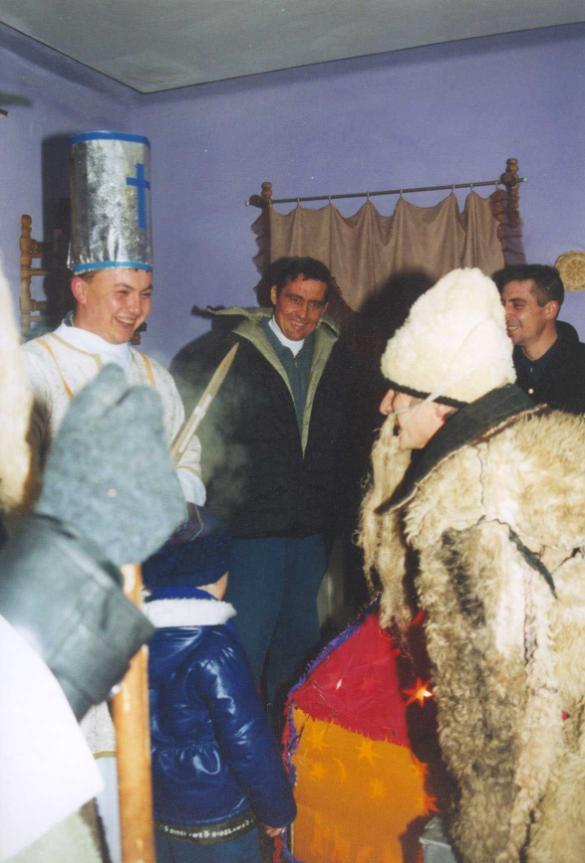 A játék általában három fő részből áll: 
bekérés, szereplők színrelépése
fő cselekmény, pásztorok játéka
adománygyűjtés, jókívánságok
 
Pásztorjátékok: Cselekmény középpontjában a pásztorok játéka áll
évődés az öreggel
öreg imádkoztatása
pásztorok (vagy csak az öreg) elalvása
pásztorok álma
Mit álmodtál?
angyali szózat
öreg ébresztése
Hány óra van öreg?  
elindulás Betlehembe
pásztorok tánca
ajándékvitel, offerálás 
adománygyűjtés
 
Szálláskereső betlehemezés:
szentcsalád szálláskeresése
pásztorjáték
Évődés az Öreggel – Tiszabökény 2001
„Minden folklóralkotás változatokban él”
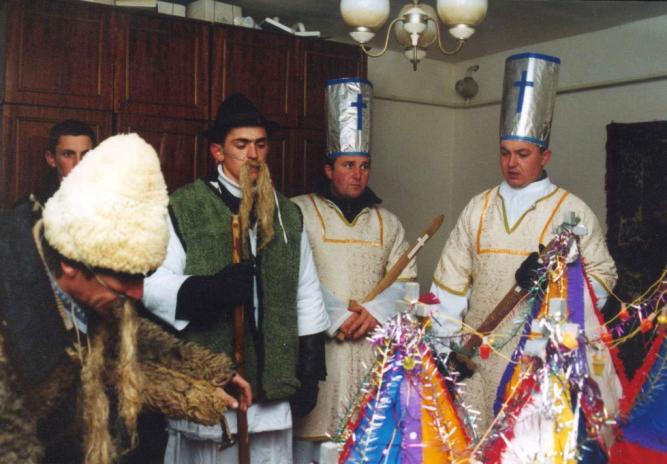 A betlehemezésnél is lehetőség nyílik improvizációra és a játék variálására

Az improvizáció leginkább az Öreg pásztor szerepéhez kötődik, a humoros jelenetekben, ő tud reagálni a közönség megnyilvánulásaira
A kötöttebb erdélyi játékoknál is van lehetőség improvizációra
Színpadra állított játékoknál nehezebb
nehéz összehasonlító vizsgálatokat tenni, mert a betlehemes közlések egy-egy változatot rögzítenek, kevesen vizsgálták funkciója közben a szokást
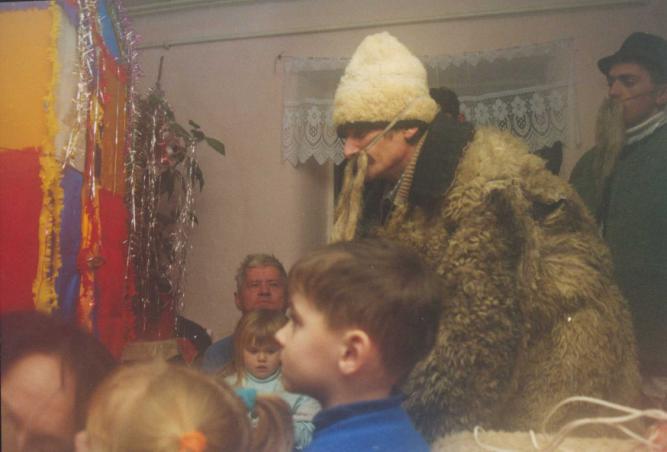 A tiszabökényi példa
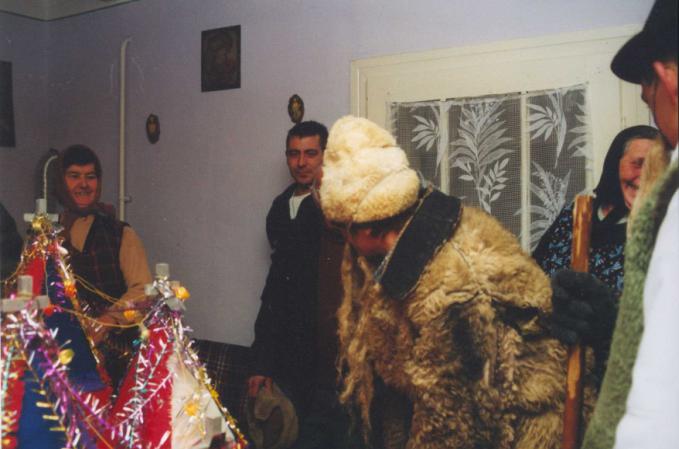 Ugyanattól a betlehemes csapattól 2000-ben és 2001-ben összesen 45 változatot rögzítettünk, ebből nincs két egyforma

A játék hossza, komolysága vagy humora – gyerekijesztgetéstől a pajzánságig az adott közönségtől függ
Az epizódok, párbeszédek, énekek betoldását vagy kihagyását a vezető szereplő (1. Angyal) irányítja
Az improvizálás, szórakoztatás az Öreg feladata, lényege a közönséggel való kommunikáció
Acilus-bacilus, kikolbász-bekolbász Pita kétszáz literes gyomrába belemász
…a Pityu gyomrába egy nagy pohár bor belemász

…egy nagy szál kolbász a Szvetába belemász

Acilus-bacilus, pulykahús, de végtelenül szeretem a pulyahúst
A tiszabökényi példa
A variálódás törvényszerűségei
A betlehem
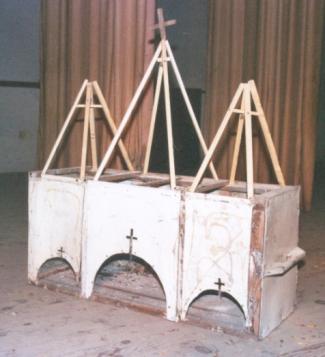 A betlehem építménye változatos formájú, méretű, díszítésű
kicsi, dísztelen, jelzésértékű építmények
nagy, nehéz, díszes, látványos betlehem
kivilágítós betlehem 
a betlehem alakja általában templomot ábrázol
helyenként konkrét templomot mintáz 

A betlehemeket használat előtt felújítják, újradíszitik
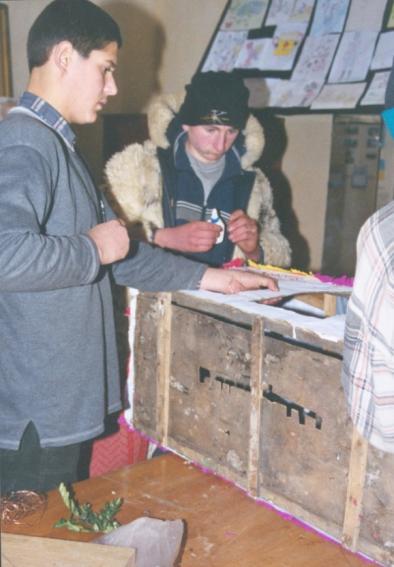 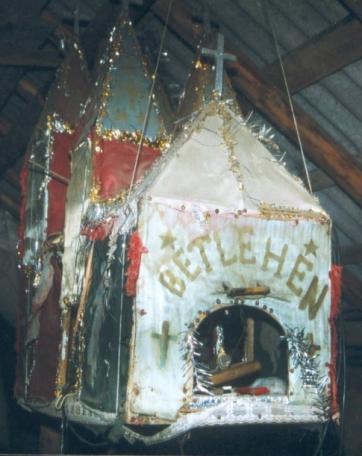 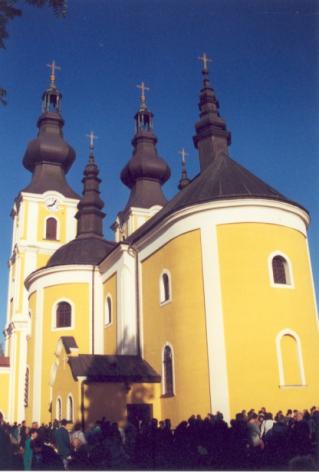 A 60-as években épített tiszabökényi betlehemnek a máriapócsi kegytemplom mintájára készítettek  öt tornyot
Betlehem felújítása - Tiszacsoma
A betlehem - egytornyú betlehemek
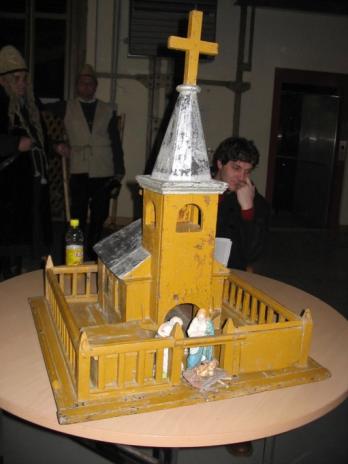 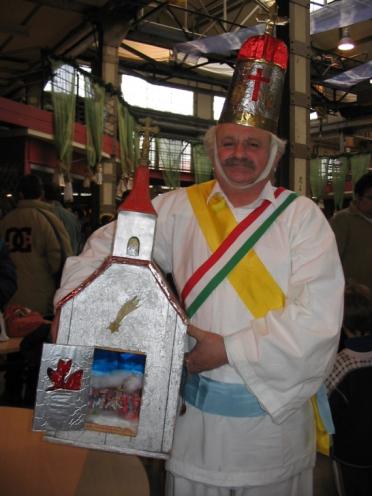 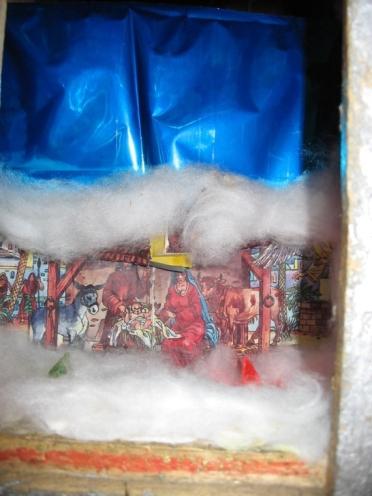 Tornaújfalu (Felvidék)
Székelykeve, bukovinai betlehemes (Vajdaság)
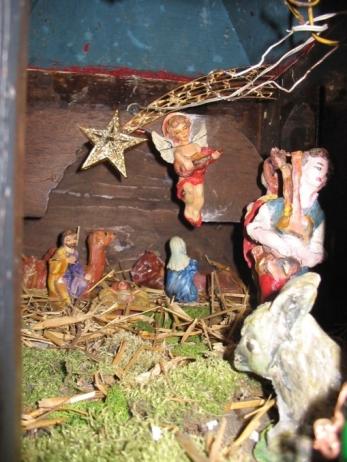 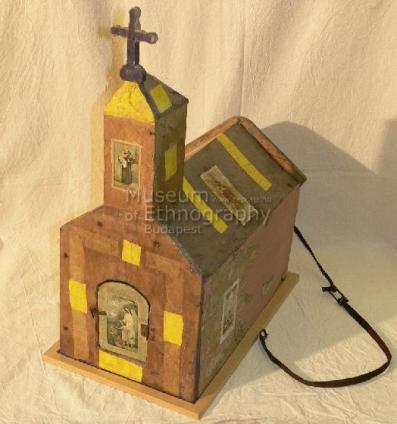 Jászberény, készítés ideje: 20-as évek
Gombos (Vajdaság)
A betlehem - kéttornyú betlehemek
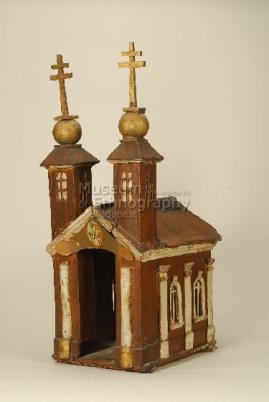 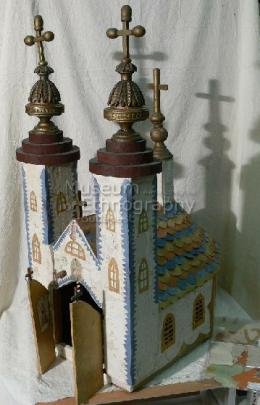 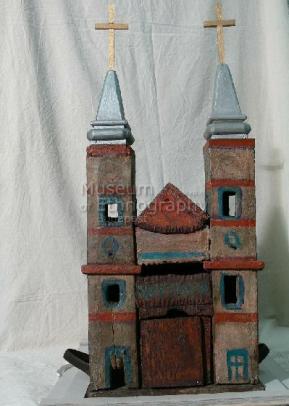 Zalaegerszeg, XIX.sz.
XIX-XX. sz. fordulója
Eperjes 1904
Szernye (Kárpátalja)
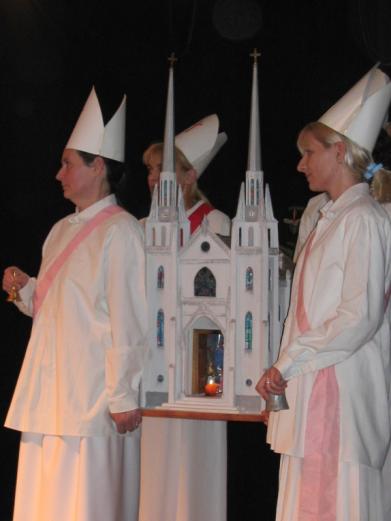 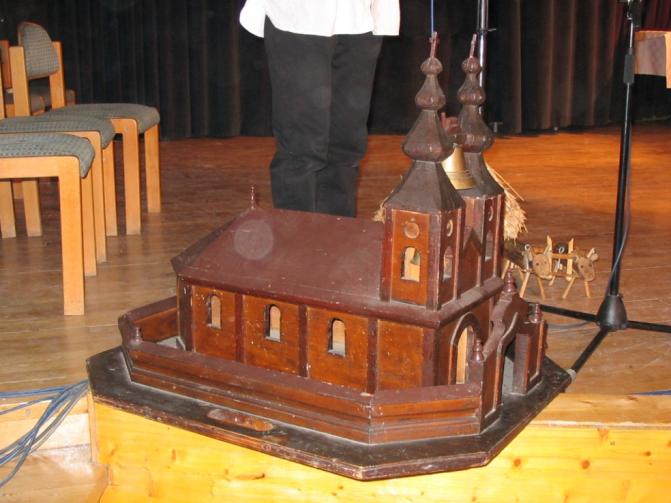 Versec (Vajdaság)
Szentegyháza (Erdély)
A betlehem - háromtornyú betlehemek
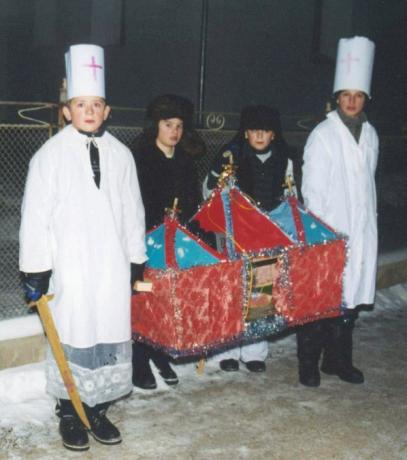 Háromtornyú betlehemek főleg ott vannak, ahol van/volt bábtáncoltatás. A Felső-Tiszavidékre különösen jellemzőek a nagy, díszes, háromtornyú betlehemek
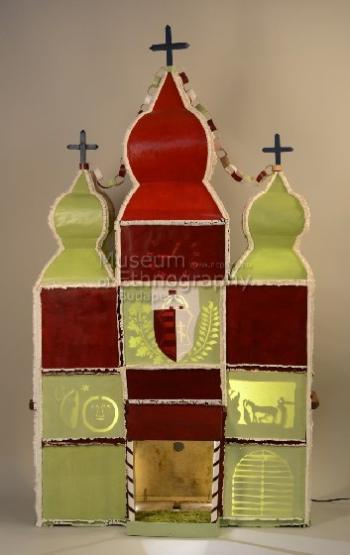 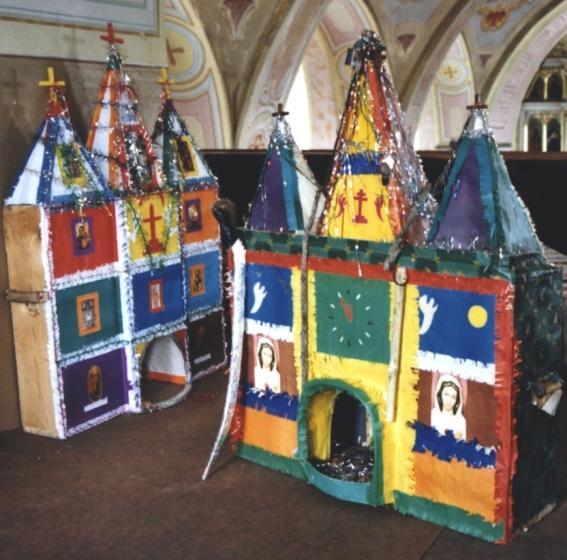 Tiszabökény (Kárpátalja)
Mezővári (Kárpátalja)
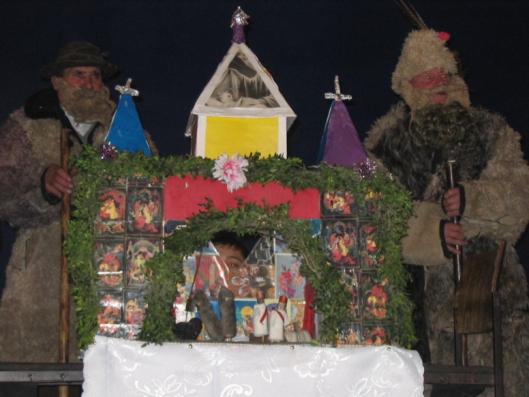 Csepe (Kárpátalja) – maga a játék kikopott a 60-as években, de a betlehemeket még használják, kántálni járnak velük
Felső-Tiszavidék 1930-as évek
Kivilágítós betlehemek
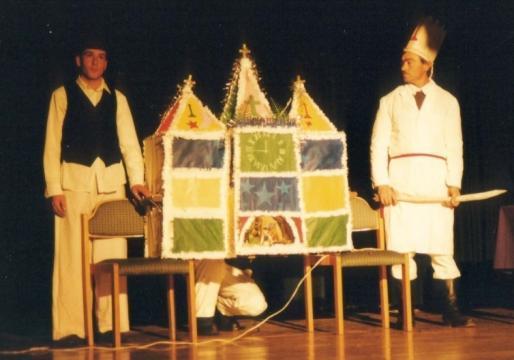 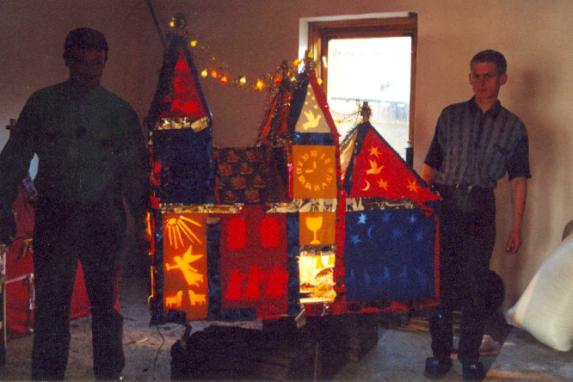 Szatmárcsekei betlehem 1933 (N. Batha Károly Ethn. 1933.118.)
Halmi (Románia)
Tiszabökény , készült: 2000 őszén
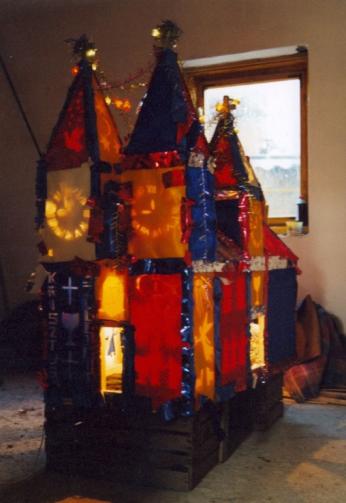 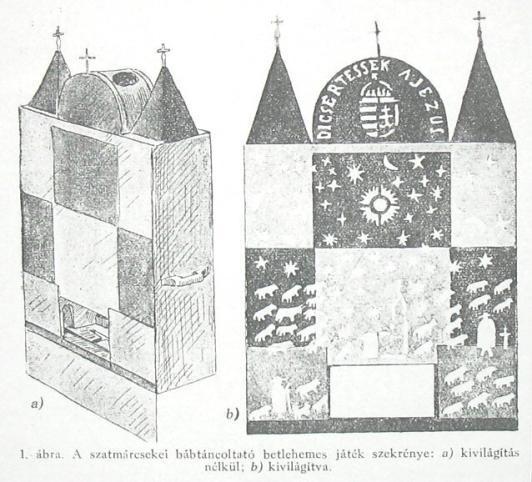 Bábtáncoltató betlehemezés
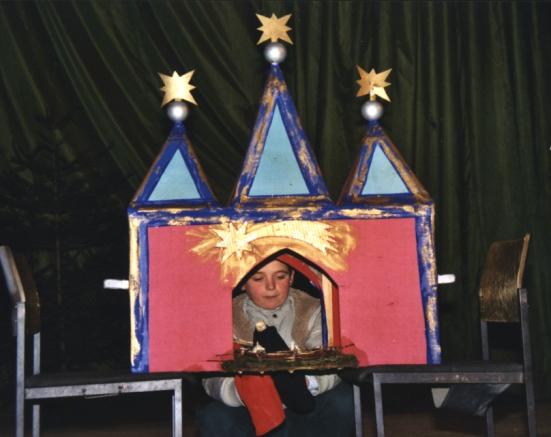 Bábtáncoltató betlehemezés fő előfordulása:
Dunántúl – Somogy, Zala
Esztergom környéke
Felső-Tiszavidék
Szórványosan máshol is előfordul (pl. Marosvásárhely)
A bábtáncoltató betlehemezés nem önálló típus, az adott táji típuson belül egy-egy változatot jelent. 

A bábos epizód, amit valószínűleg a lengyel-ukrán-román Heródes-játékokból vettek át, csak később kapcsolódott hozzá, így nem alkot a játékkal szerves egységet
Csetfalva (Kárpátalja)
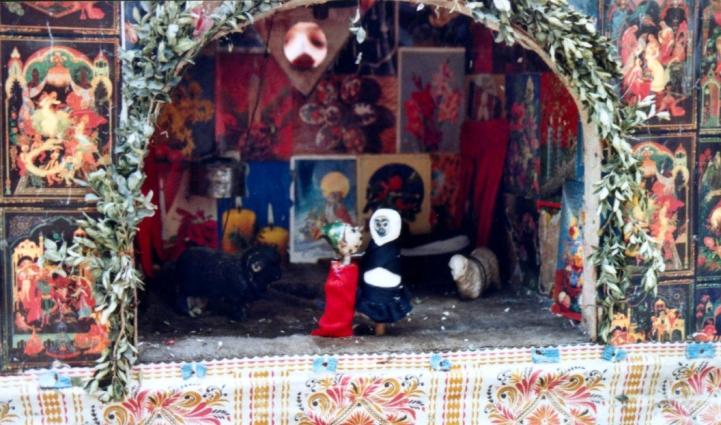 A bábtáncoltatás egyetlen önálló jelenete, melyben Heródes megjelenik a színen, hogy hatalmával kérkedjen, majd jön a Halál és levágja a fejét.
A Halál levágja Heródes fejét – Mezővári (Kárpátalja)
Bábtáncoltató betlehemezés
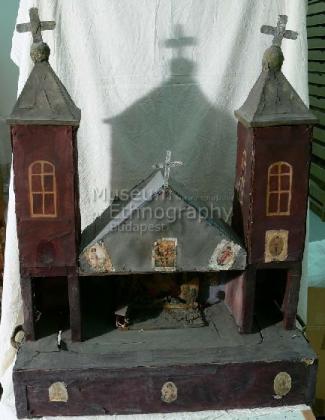 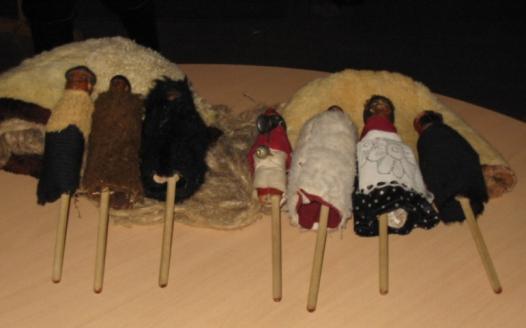 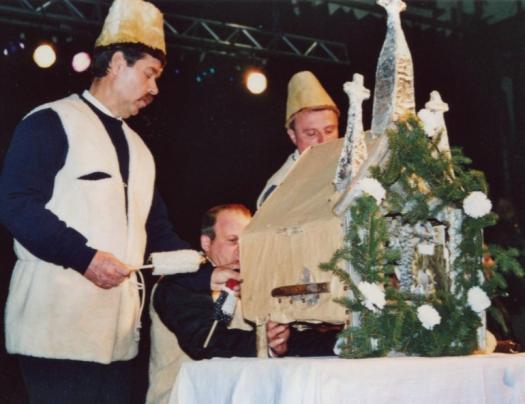 Bábok és betlehem – Vörs (Somogy m.)
Bábtáncoltató betlehem, Esztergom 1904
Betlehem és bábok – Hollád (Somogy m.)
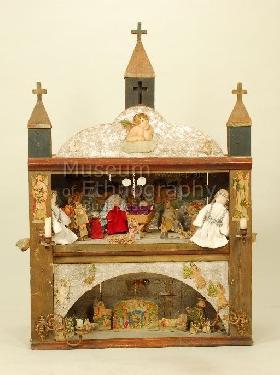 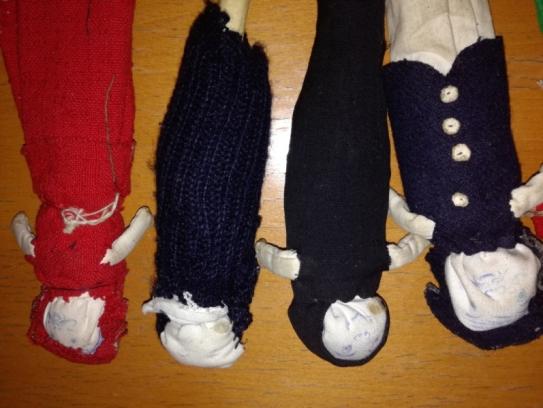 Bábtáncoltató betlehem, Tinnye, Pest m.  1920-as évek
Bábtáncoltató betlehemezés
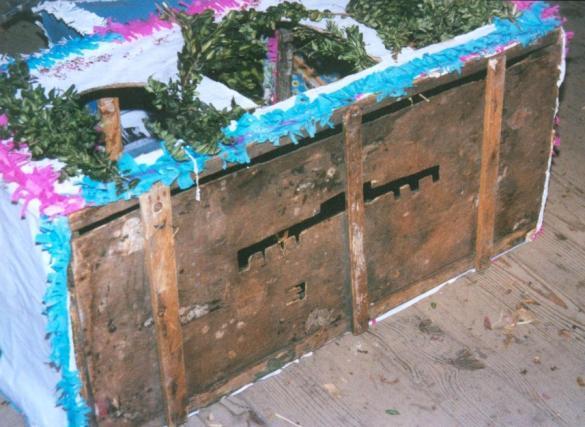 A bábtáncoltató betlehemeknél az építmény alja ki van vágva, a játék alatt a betlehemet két székre állítják, a bábtáncoltató mögé térdel és a bábokat alulról mozgatja.
A bábok mozgatására szolgáló kivágás a betlehemek alján
Tiszacsoma (Kárpátalja)
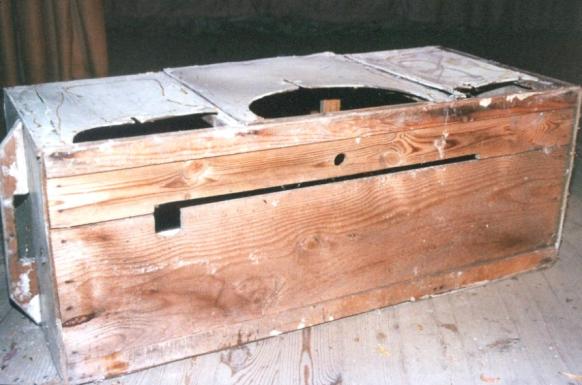 Bábok mozgatása
Mezővári (Kárpátalja)
Bábtáncoltató betlehemezés - Bábok
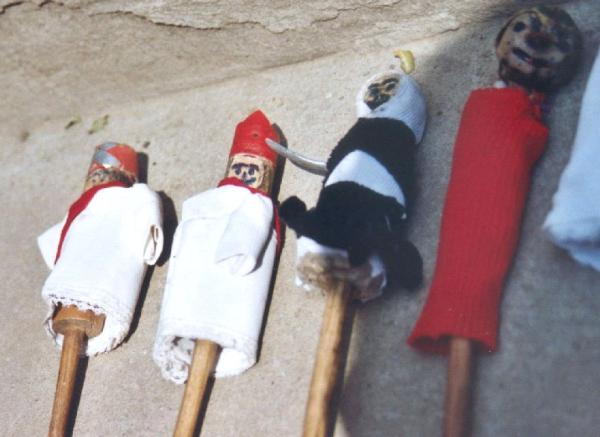 Bábok fa nyélre vannak erősítve
Kevésbé kidolgozott – minden évben új bábot készítenek
	anyaguk, textil, kóc
Kidolgozottabb bábok
	fából faragják, arcukat megrajzolják, testüket 	szőrmével, textillel fedik
Heródes báb
	feje leválasztható a testéről, de egy spárgával 	hozzáerősítik
Heródes és egy pásztor – Tiszacsoma (Kárpátalja)
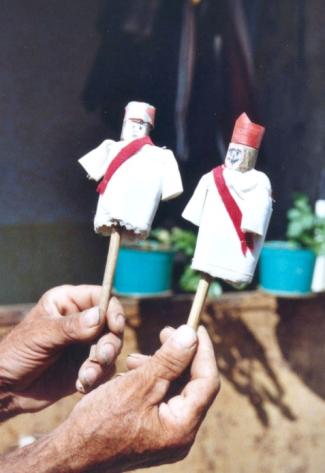 Pásztorok, Halál, Heródes, Ördög, Öreg pásztorok – Mezővári (Kárpátalja)
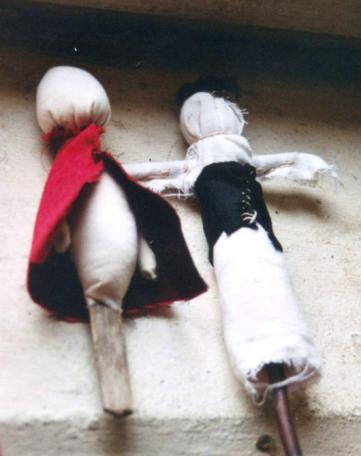 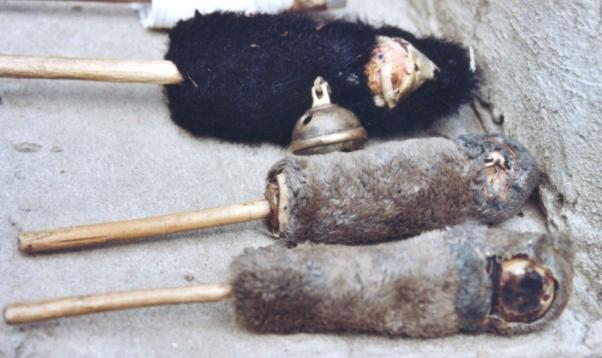 Szereplők, öltözet, kellékek - Angyalok
Általában ketten vannak, funkciójuk az örömhír jelentése, éneklés
Jó hangú, jó kiállású 

Öltözetük: fehér ruha, színes szalag
különbség nem táj, hanem vallási
katolikus: papi alsóing; ministráns ruha
református: fehér ing, fehér gatya, esetleg fekete nadrág  
fejükön papírsüveg, díszítése lehet kereszt vagy színes szalagok 
kezükben kard, amivel Kisjézus felett őrködnek
a kardot ütemesen lengethetik is
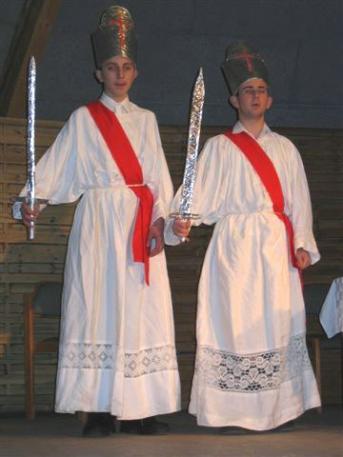 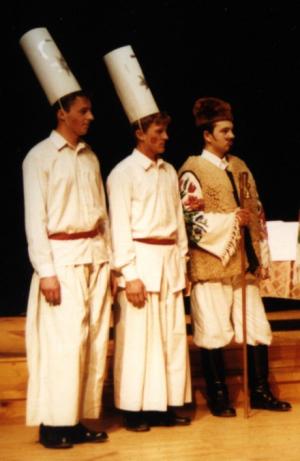 Sárosoroszi  (Kárpátalja)
Beregújfalu (Kárpátalja)
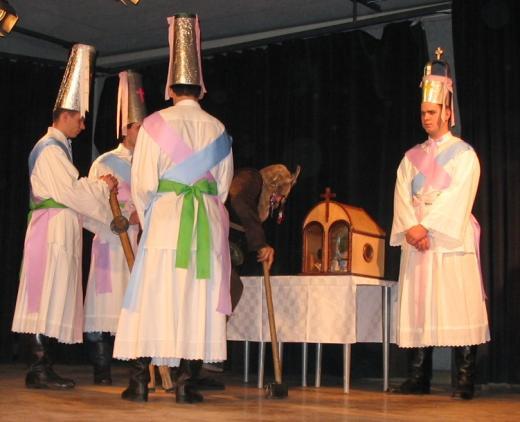 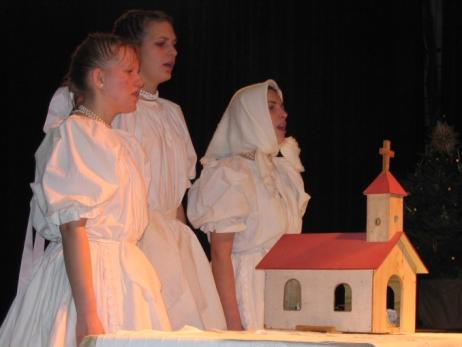 Lányok angyalszerepben
Ada (Vajdaság)
Pásztorok és angyal – Jánok (Felvidék)
Szereplők, öltözet, kellékek - Pásztorok
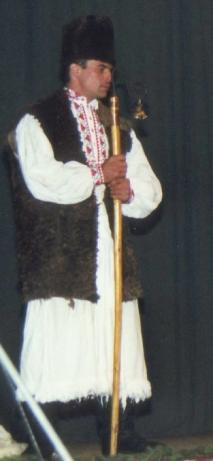 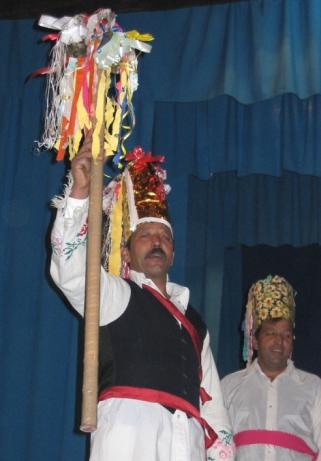 Kettő, négy fő, erdélyi területeken akár nyolc, tíz is
Öltözetük a pásztorviselet sztereotipizált elemei: fehér ing, bő gatya, posztó vagy szőrmellény, kucsma vagy kalap
Egyes területeken pl. Kárpátalján a pásztorok gatyájának szárát és ingujját régi, hímzett törülközőkből varrták
Felvidéken, Kárpátalján az angyalokhoz hasonlóan szalagokkal díszített süveget viselnek
Csörgős bot, amivel ütemesen dobolnak
Első pásztor – Ásványban és Eszenyben (Kárpátalja)
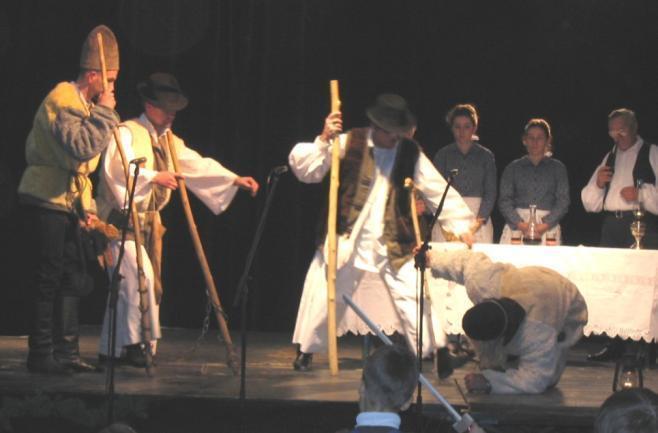 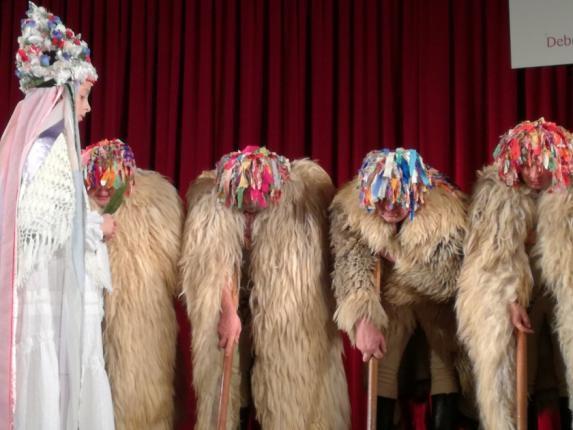 Szentegyháza (Erdély)
Versec (Vajdaság)
Szereplők, öltözet, kellékek – Öreg pásztor
Kiemelkedik a pásztorok közül
Betlehemezés központi figurája
Néhol előfordul két öreg (fekete-fehér), egymás duális ellentétpárja

Öltözete
egyszerűbb változat: bunda, kucsma, kócbajusz, kócszakál
komplex, kidolgozott, lényszerű figura: 
arcát maszk takarja, fő jellegzetessége a hosszú, piros orr
púpos hát, övre kötött piros szalag, csengő vagy kolomp
maszkra vagy bundára erősített toll, fenyőág, csirkeláb
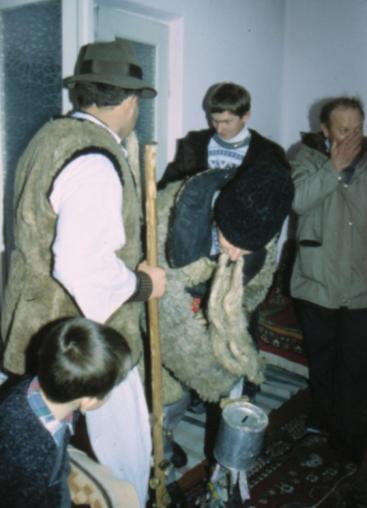 Eszeny
Két öreg - Tiszacsoma
Tiszabökény
Sárosoroszi
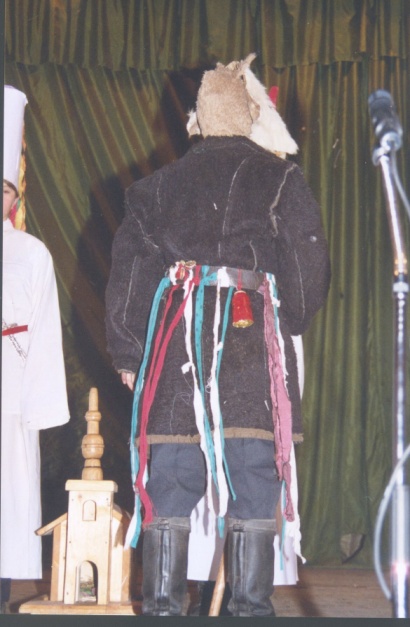 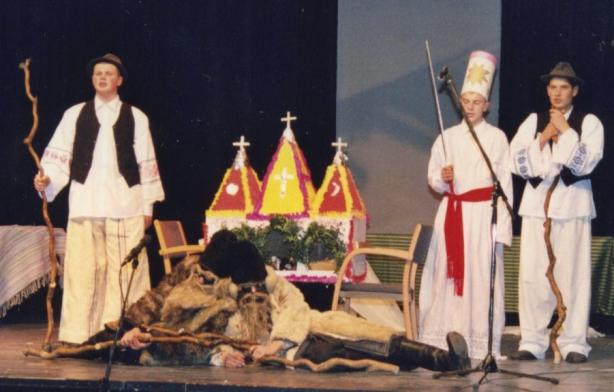 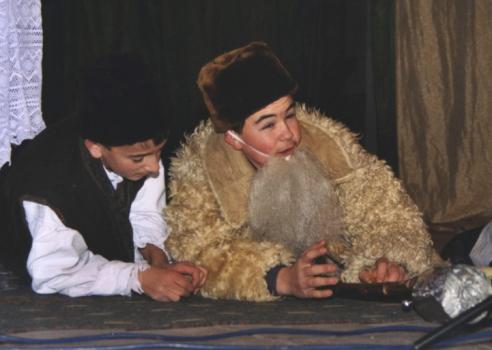 Szereplők, öltözet, kellékek – Öreg pásztor
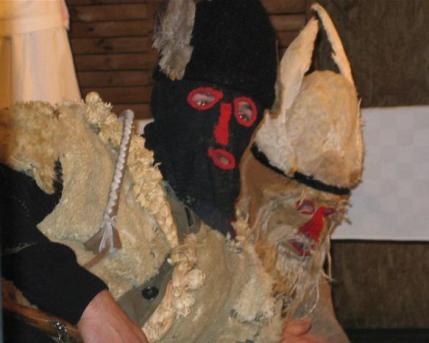 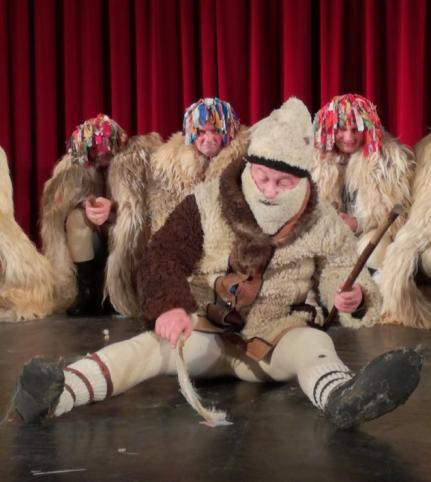 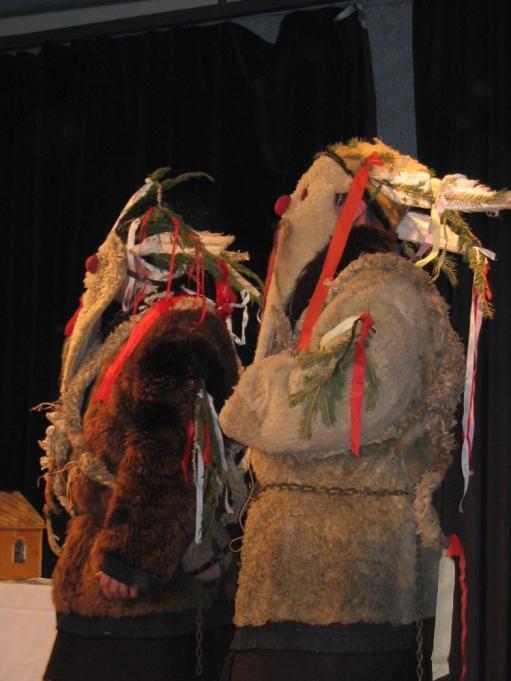 Tornaújfalu
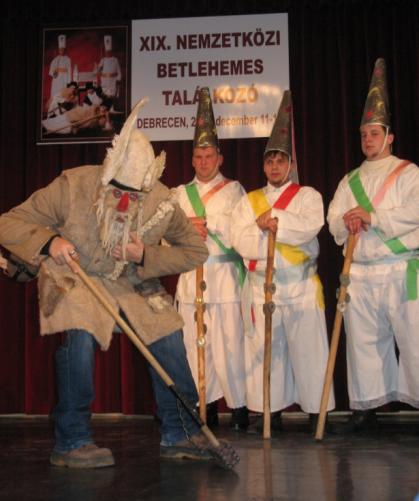 Szentegyháza
Tornagörgő
Füzér
Szereplők, öltözet, kellékek – Öreg pásztor
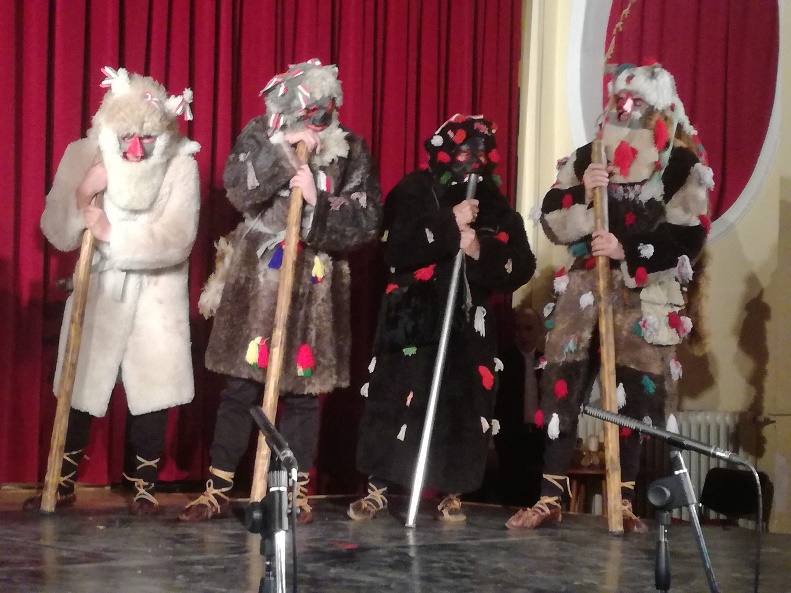 Kakasd, bukovinai székely játék
Csíkszentdomonkos, Erdély
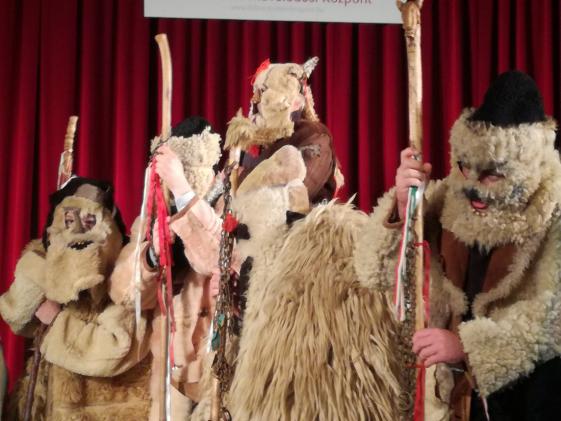 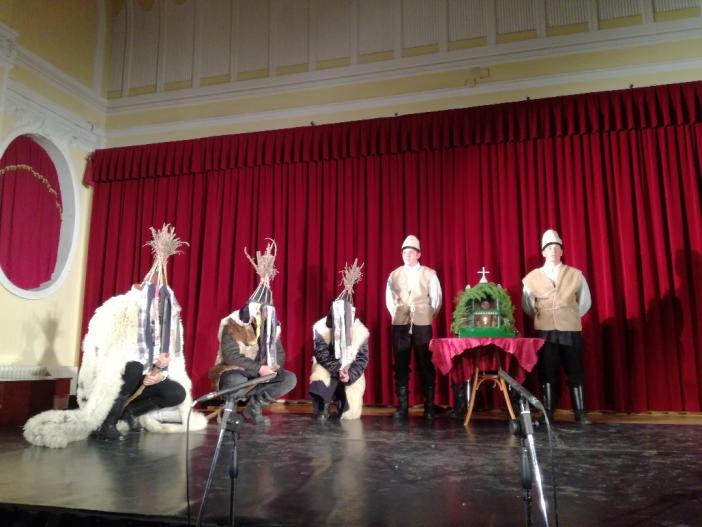 Hollád (Somogy megye)
Szokás tárgyi világát befolyásoló tényezők
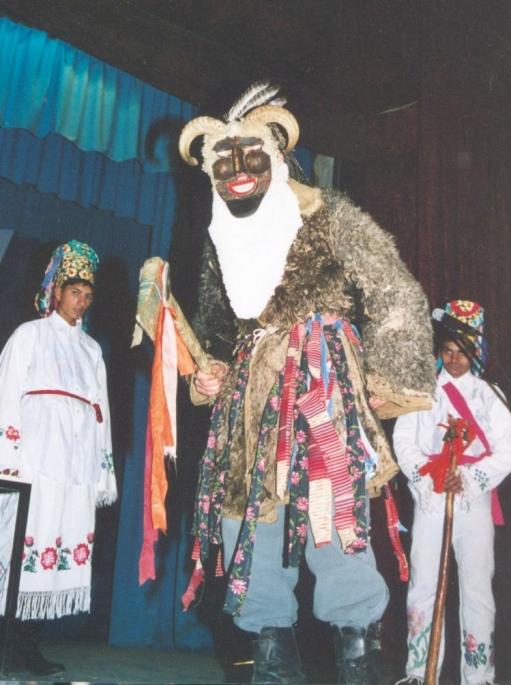 Egyén szerepe – újító szándék
Öltözet
Betlehem építménye
Improvizáció, variáció

Betlehemes találkozó
Öltözet
Betlehem építménye
Térforma, színpadi megjelenítés 
Hagyományőrzés, asszonyok szerepe/felértékelődése
Eszenyi roma betlehemes (Kárpátalja)
A busó maszk használata a csapat vezetőjének újítása volt
A szokásgyakorlás változásai
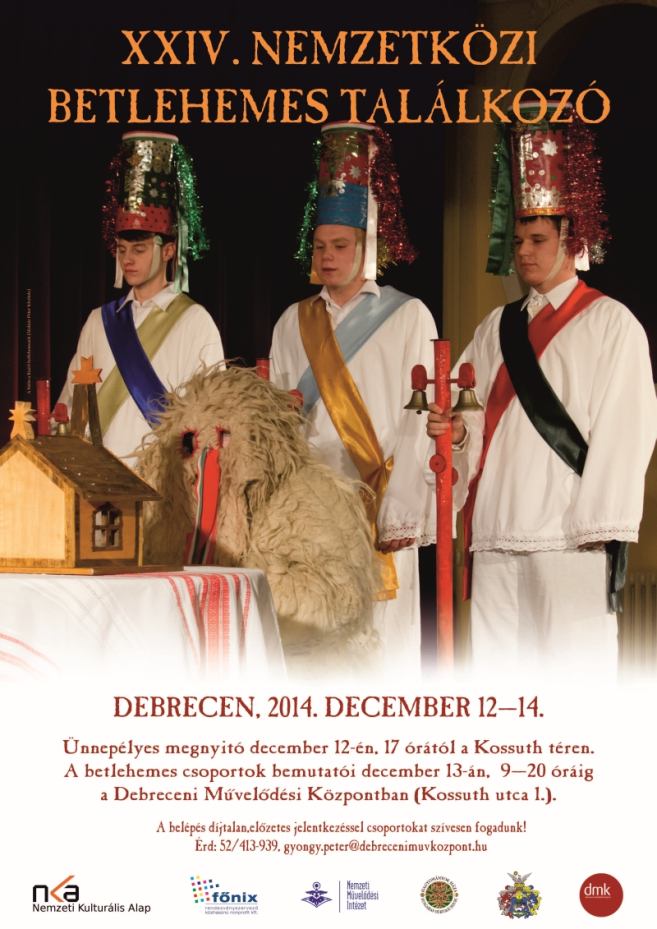 Házról házra járás eltűnik
Helyette: művelődési ház, templom, meghívásra, körút
Hagyományőrző csoportok szerepe
Funkciók megváltozása, új funkciók megjelenése, felerősödése
Betlehemes találkozó 
Idén:  2019. december 6-8. Debreceni Művelődési Központ
Hogyan és mit gyűjtsünk?
Ne szövegközpontú legyen
Szokás teljes megismerése, dokumentálása 
Játék gyűjtése, rögzítése saját közegében, idejében és funkciójában
Szokás változásának rögzítése
Gyűjtésénél lehető legtöbb embert megkeresni
Megkérdezni a „közönséget” is
Szöveg, dallam (kotta!) együttes rögzítése
Gesztusok, térformák rögzítése
Fotó, videó
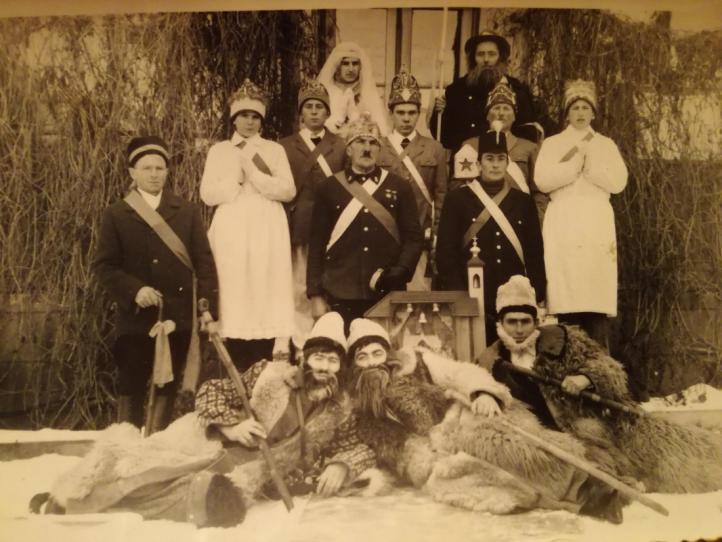 Gyergyóditró, Erdély
Mit gyűjtsünk?
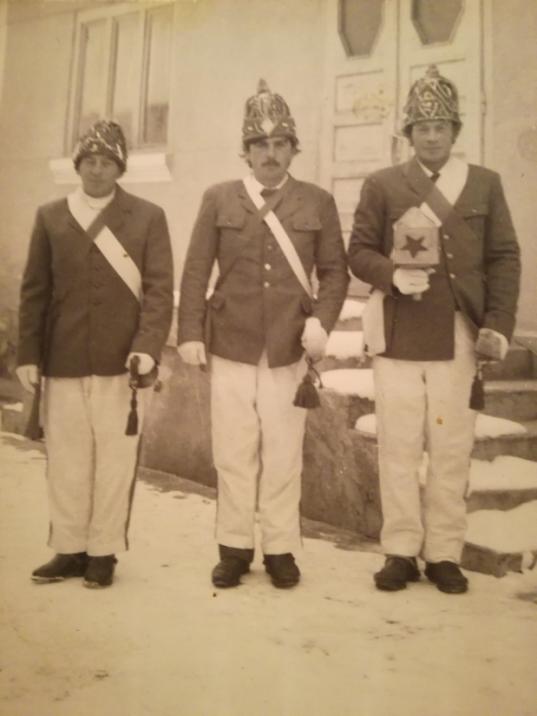 Játék története
Csapatra vonatkozó kérdések: korosztály, mikor jártak, próbák
Szereplők: korosztály, nem, tulajdonság
Kellékek: betlehem, öltözet, egyéb
Szokás gyakorlásának változásai: házról házra járás/közösségi térben előadott, betlehemes találkozó
Betlehemezés egyéb funkciói: hagyományőrzés, identitás, nemzeti összetartozás, anyanyelv megőrzése
Gyergyóditró, Erdély
Gyűjtés – Szöveg
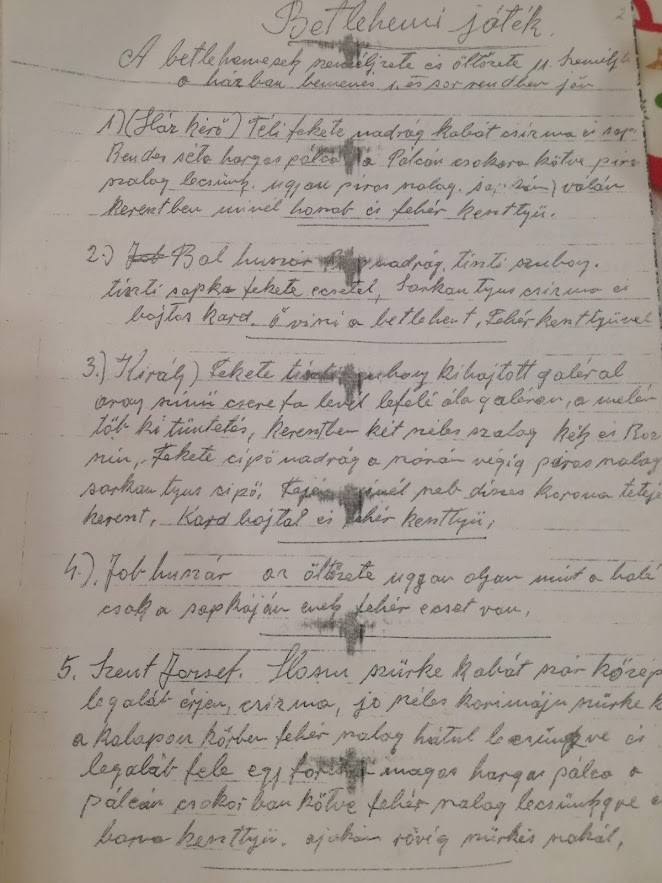 A szöveg minőségének és hitelességének a szempontjából nem mindegy, hogy mikor, hogyan, kitől gyűjtjük az anyagot. 

Adatközlő mikor járt betlehemezni
Hány embertől gyűjtjük a szöveget
Funkcióban/emlékezetből/újra eljátszva 
Funkcióban való gyűjtés: egyén-közönség interakciója, a közönséggel való kapcsolat, a játék menetét hogyan befolyásolják a befogadók, milyen metakommunikáció zajlik a játékosok és a hallgatóság között
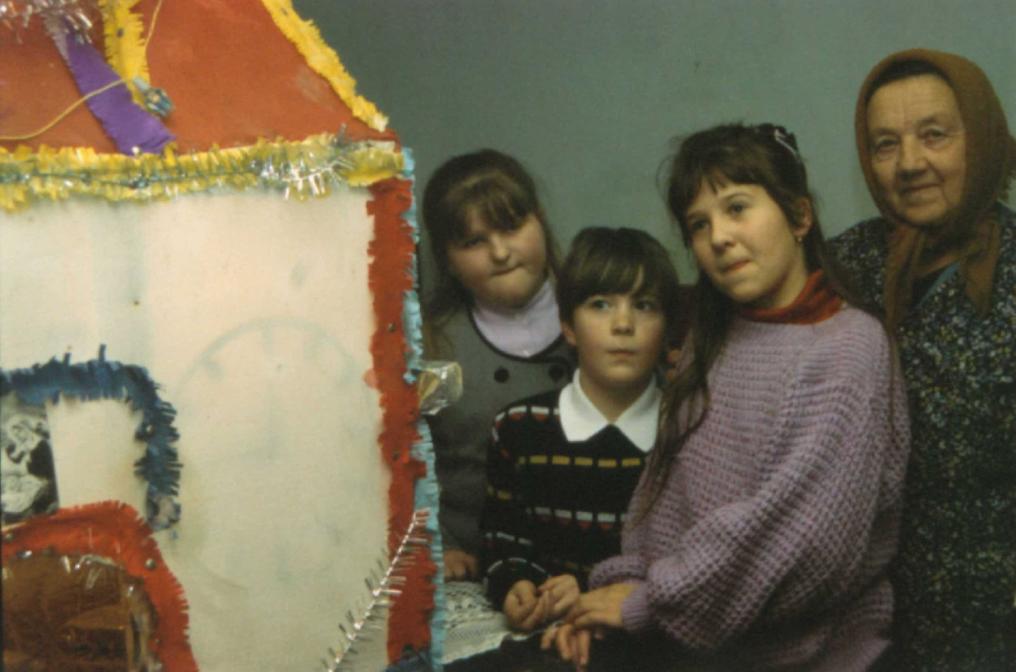 Köszönjük a figyelmet!